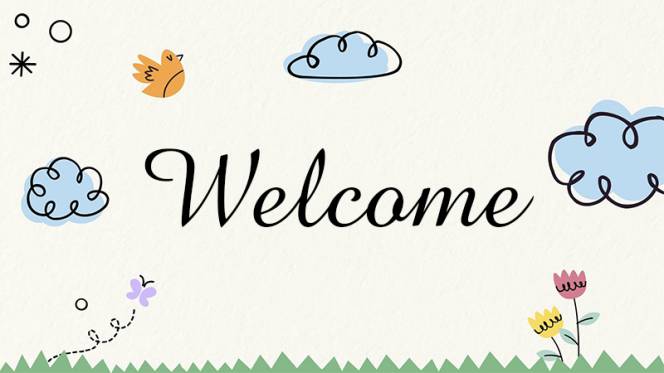 This video is about…
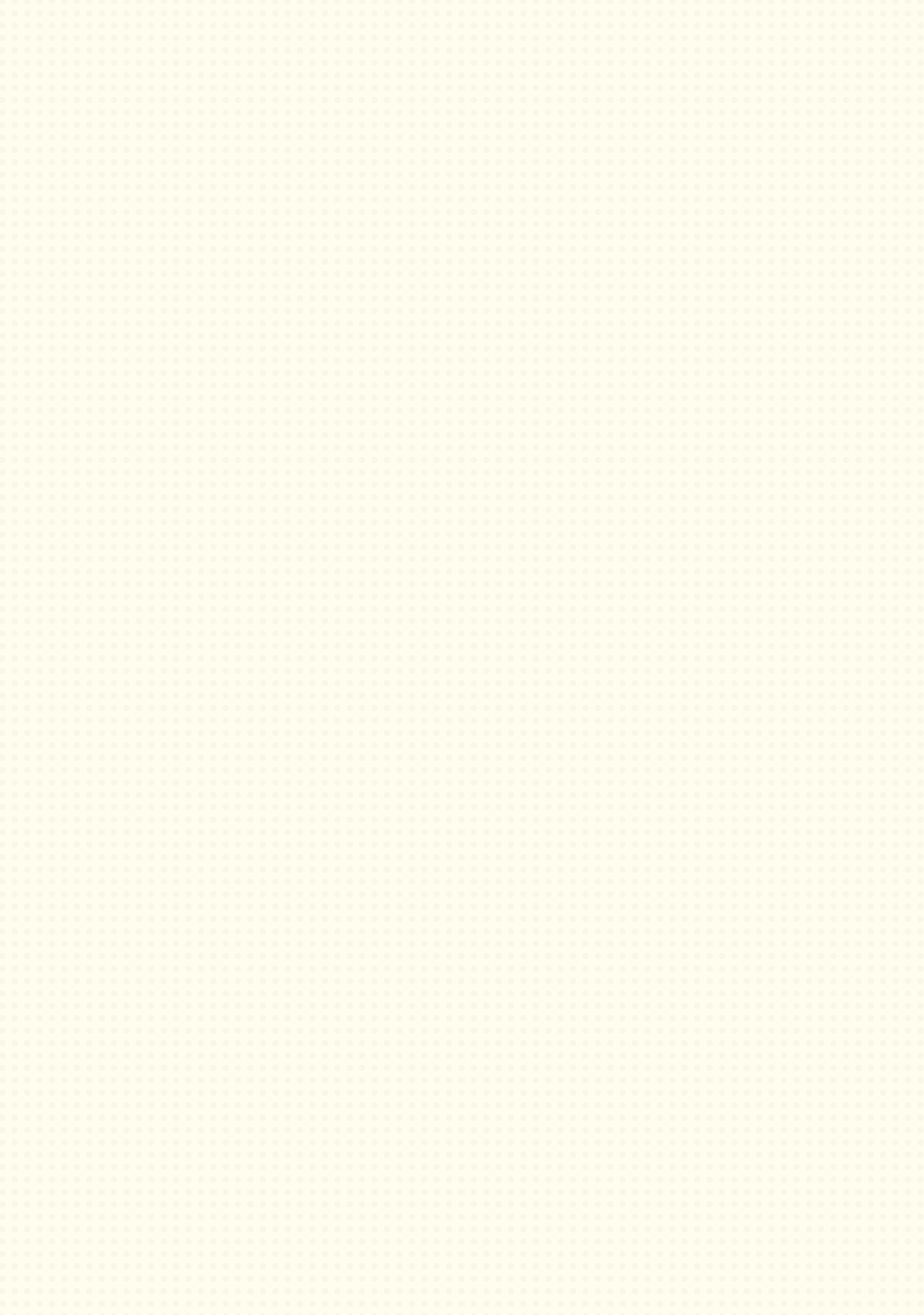 Unit 2: 
LIFE IN THE COUNTRYSIDE
Lesson 3: A Closer Look 2
Making comparison
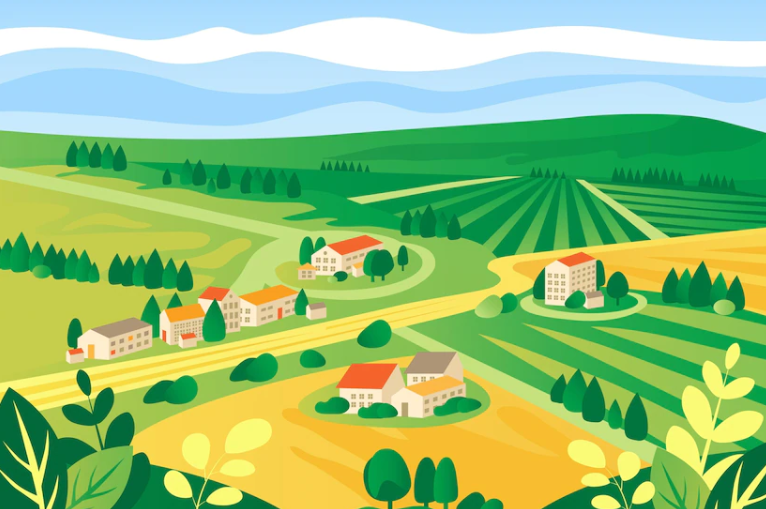 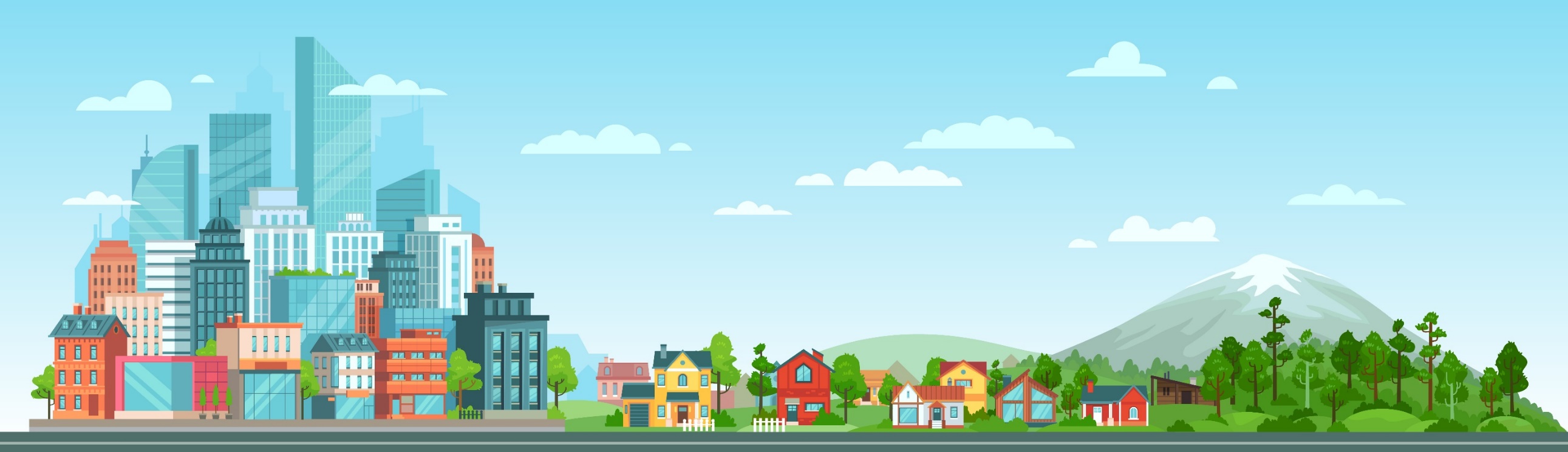 Comparative adverbs
– For most adverbs (often with two or more syllables), we make comparative forms by adding more.
Example: 
slowly → more slowly
carefully → more carefully

– For adverbs that have the same forms as adjectives like fast, hard, soon, etc., we make comparative forms by adding -er.
Example: 
fast → faster
hard → harder

– Some irregular adverbs:
well → better
badly → worse
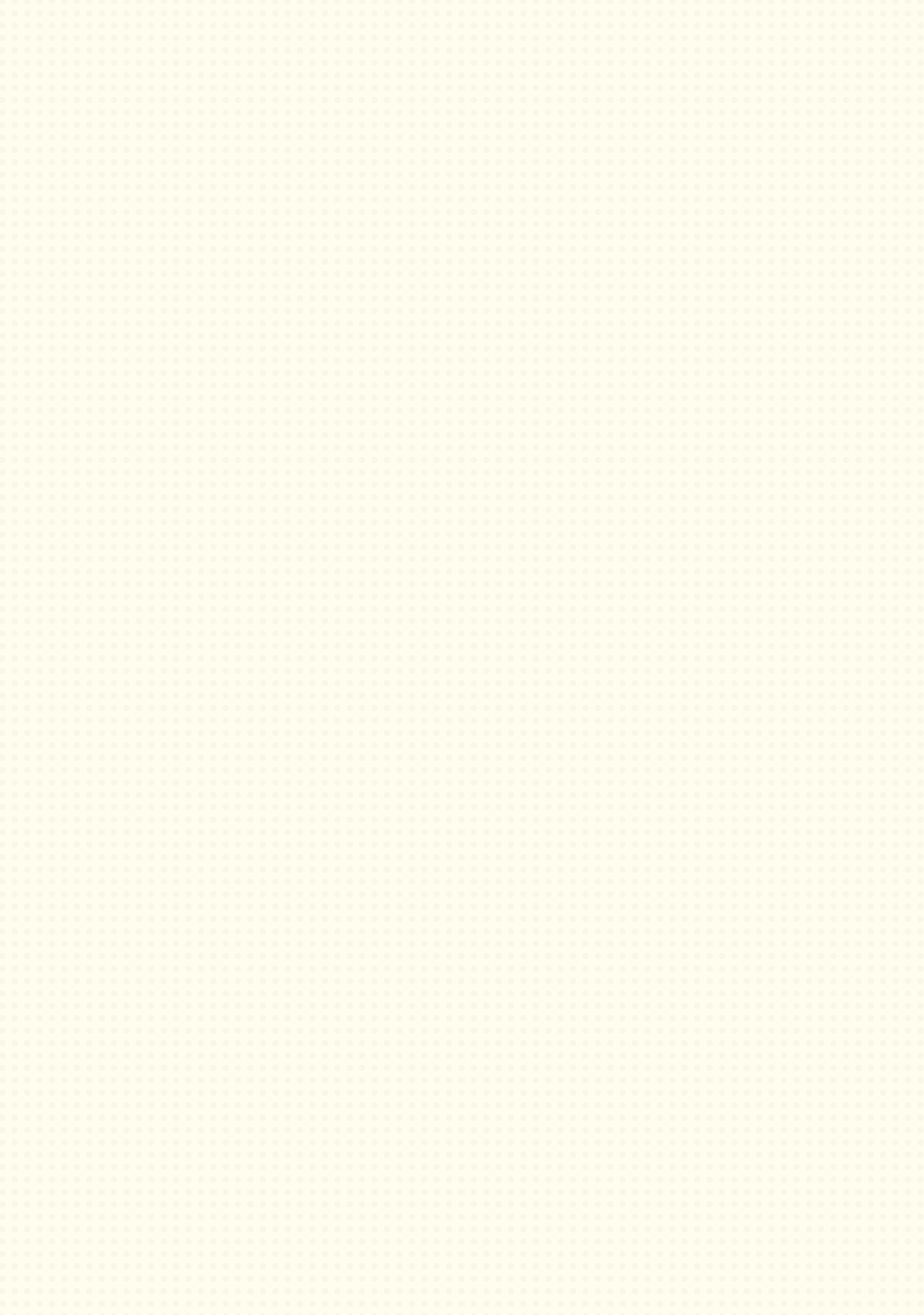 1. Write the comparative forms of the adverbs in the table below
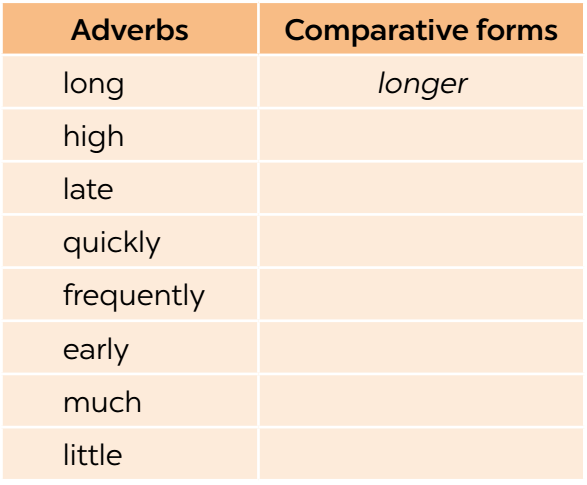 higher
later
more quickly
more frequently
earlier
more
less
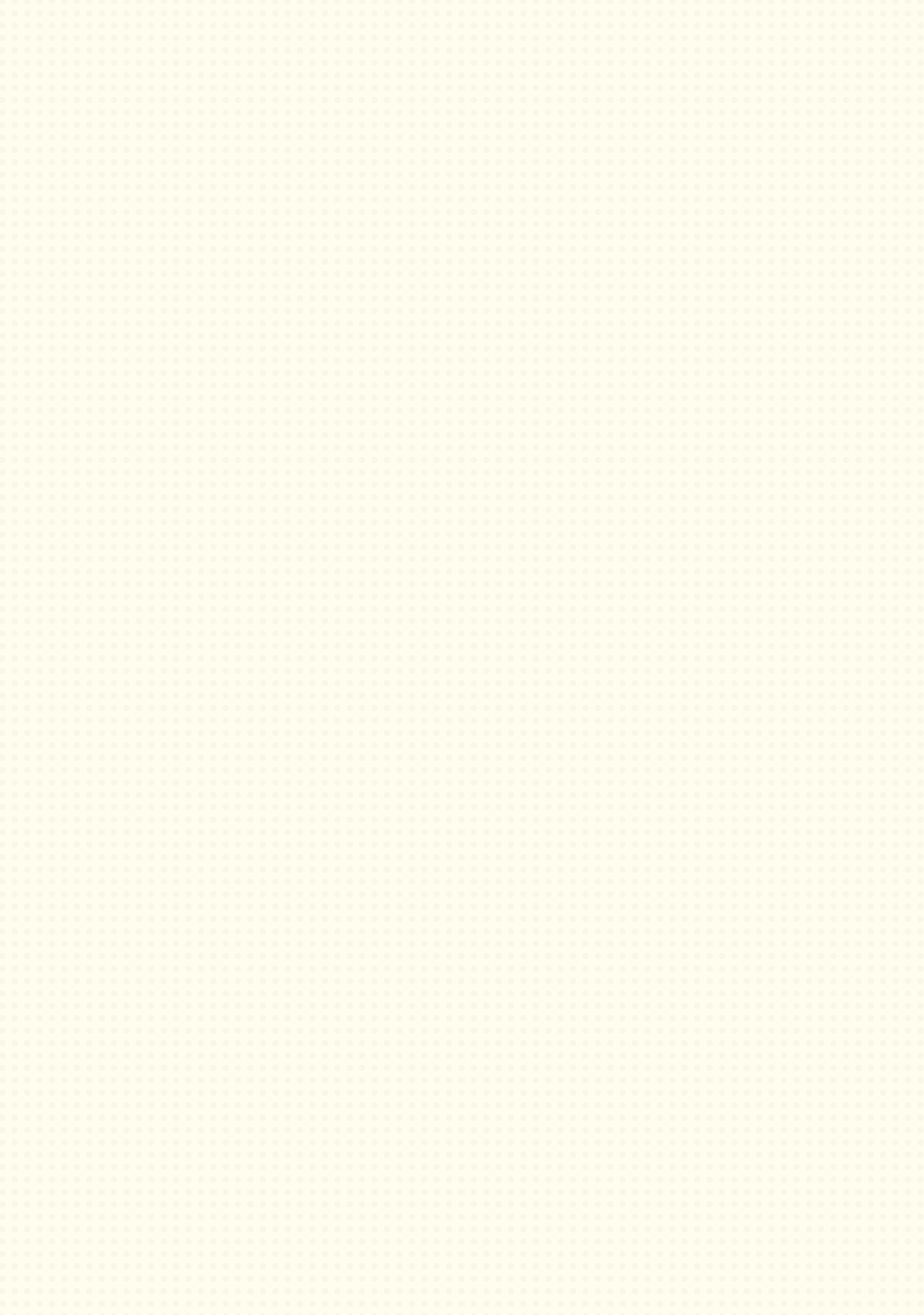 2. Complete the sentences with the comparative forms of the adverbs in brackets.
more beautifully
1. Mai dances (beautifully) _______________ than Hoa does.

2. Please write (clearly) _____________. I can’t read it.

3. Life in the city seems to move (fast) _____ than that in the countryside.

4. If you want to get better marks, you must work much (hard) ______.

5. Today it’s raining (heavily) ____________ than it was yesterday.
more clearly
faster
harder
more heavily
3. Complete the sentences with the suitable comparative forms of the adverbs from the box.
early 		soundly 		fast 		carefully 			quietly
more carefully
1. After his accident last month, he is driving _____________ now.

2. A horse can run ______ than a buffalo.

3. You’re too loud. Can you speak a bit ____________?

4. After working hard all day on the farm, we slept ____________ than ever before.

5. The farmers started harvesting their crops ______ than expected.
faster
more quietly
more soundly
earlier
4. Read the situations and complete the sentences using the comparative forms of the adverbs in brackets.
1. The red car can run 200 km/h while the black car can run 160 km/h.
 The red car can run _______________________. (fast)
2. Nick can jump 1.5 m high while Tom can jump only 1.3 m.
 Nick can jump ___________________. (high)
faster than the black car
3. Mai and Hoa both did well on the exam. Hoa got 80% of the answers correct and Mai got 90%.
Mai did ___________________________. (well)
4. My dad expected the workers to arrive at 7 a.m., but they arrived at 6:30 a.m.
The workers arrived __________________________. (early)
5. The buses run every 15 minutes. The trains run every 30 minutes.
 The buses run ____________________________. (frequently)
Check your answers
2. Nick can jump 1.5 m high while Tom can jump only 1.3 m.
 Nick can jump ___________________. (high)
higher than Tom (can)
3. Mai and Hoa both did well on the exam. Hoa got 80% of the answers correct and Mai got 90%.
Mai did ___________________________. (well)

4. My dad expected the workers to arrive at 7 a.m., but they arrived at 6:30 a.m.
The workers arrived __________________________. (early)

5. The buses run every 15 minutes. The trains run every 30 minutes.
 The buses run ____________________________. (frequently)
better on the exam than Hoa
earlier than my dad expected
more frequently than the trains
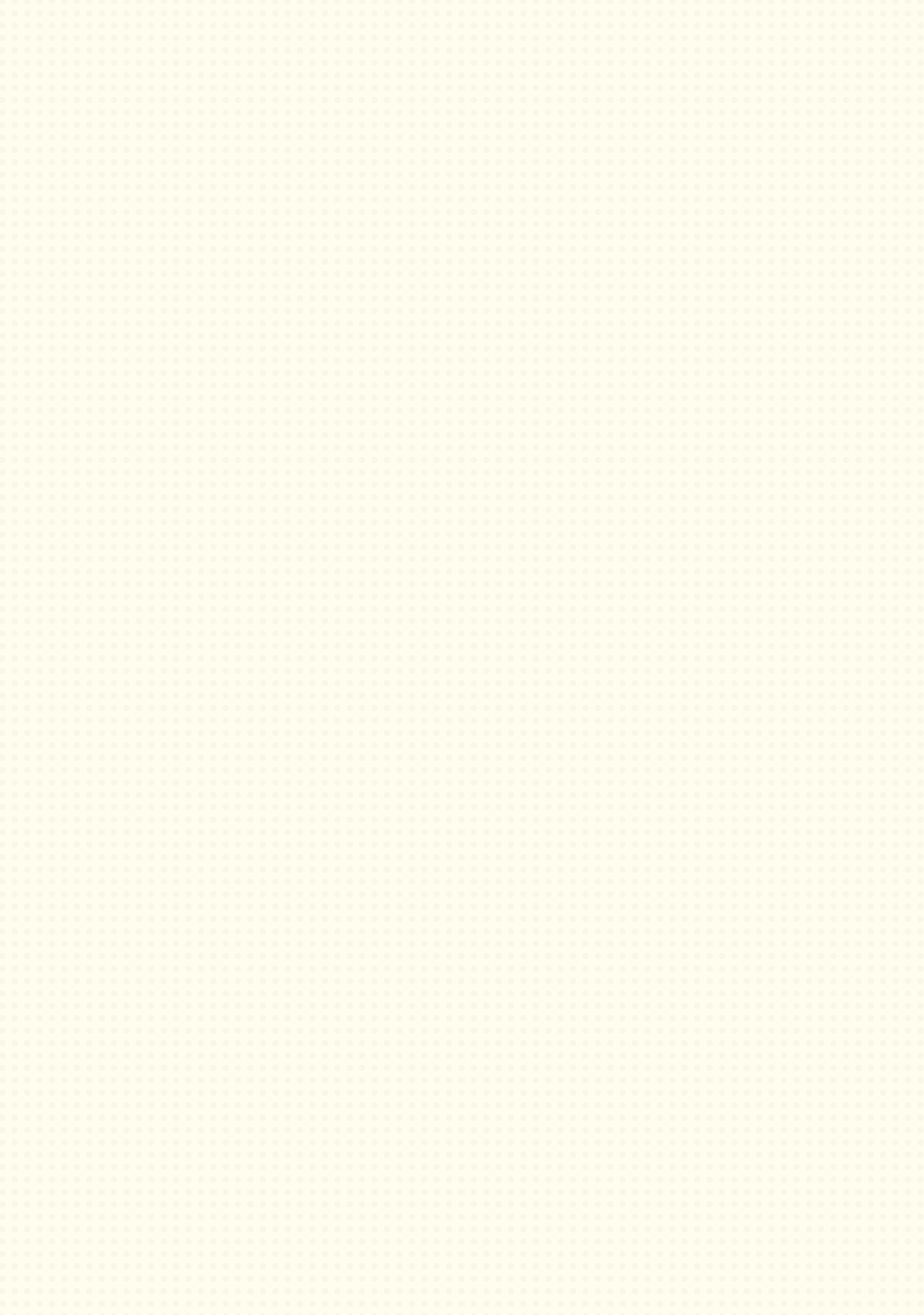 5. Work in pairs. Ask and answer to find out who:
Example:A: How fast can you run?B: I can run 15 kilometres an hour.A: OK, you can run faster than me.
Wrap - up
What have we learnt in this lesson?
  How to use the comparative forms of adverbs
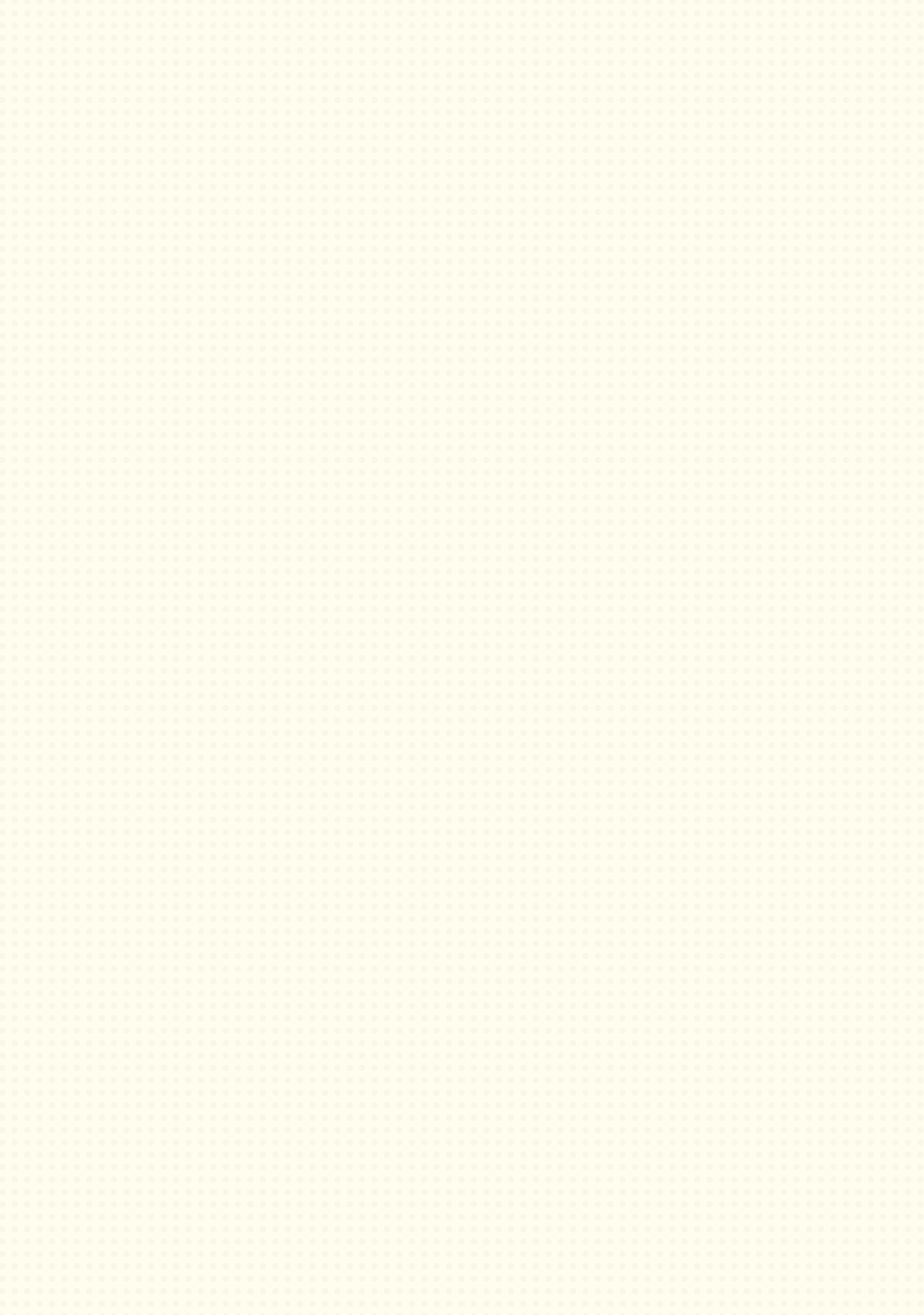 THANK YOU!